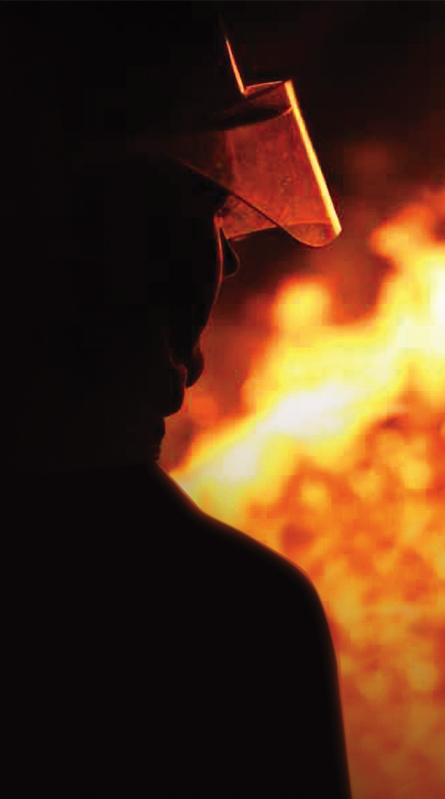 YEAR 5 FIREWORK & BONFIRE SAFETY
Today… 
We will examine Firework and Bonfire safety and how it relates to you.
…so during the bonfire period
You will be able to recognise how to enjoy sparklers, fireworks and bonfires safely and avoid injury.
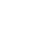 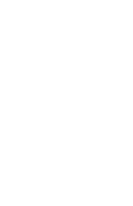 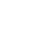 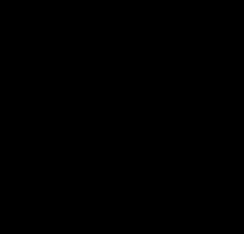 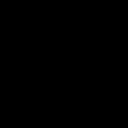 What date is bonfire night?
5th November
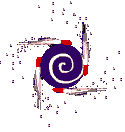 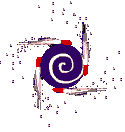 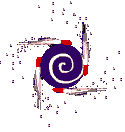 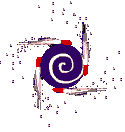 Quiz
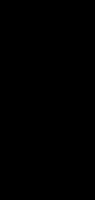 What 5 safety points are made in the following cartoon?
Quiz
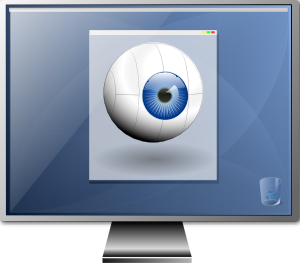 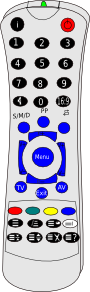 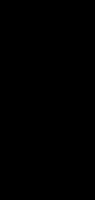 Quiz
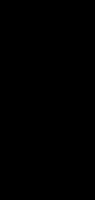 What 5 safety points were made in the cartoon?
Pets inside
Grown up lights fireworks
Stand well back
Wear gloves
Bucket of water
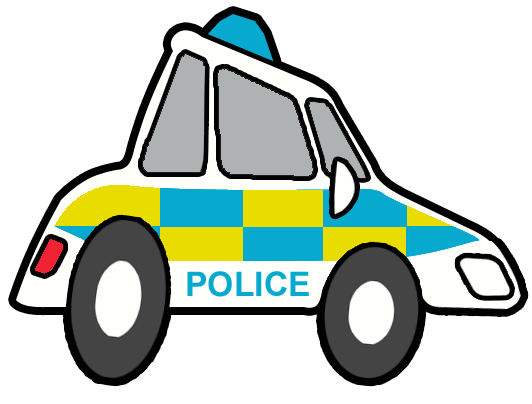 IT IS AGAINST THE LAW:-
18
To buy fireworks if you are under
To possess fireworks in a public place
                                        if you are under
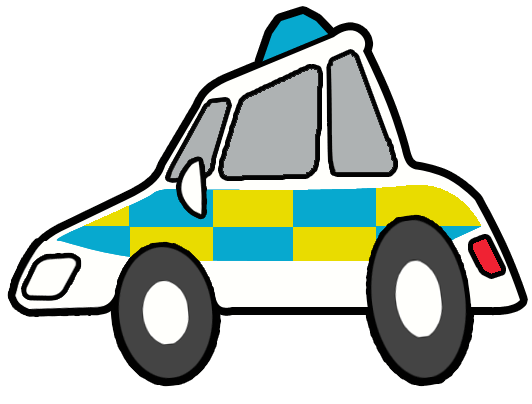 18
Never give sparklers to a child under 5
                                                       Keep fireworks in a closed box 
                                        Follow the instructions on each firework
                                       Light them at arm’s length using a taper
                                                                              Stand well back
                                                       Never go back to a lit firework
                                               Never put fireworks in your pocket
                                                                   Never throw fireworks
Firework Code
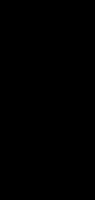 It is estimated
that over 20,000
tons of fireworks are
smuggled into the
country every
year.
Illegal fireworks
Which is the
same weight as
2.5 thousand
African
elephants!
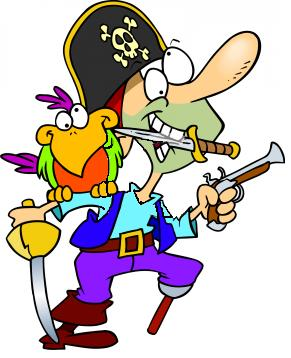 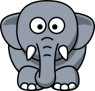 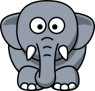 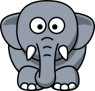 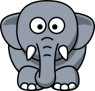 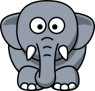 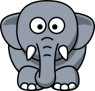 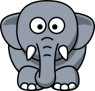 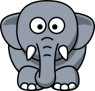 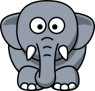 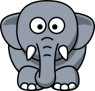 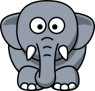 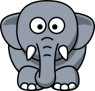 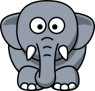 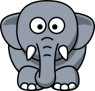 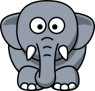 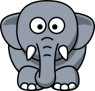 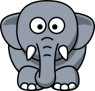 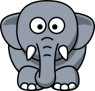 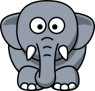 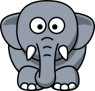 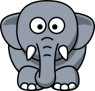 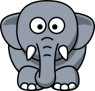 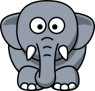 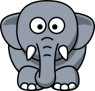 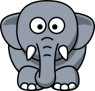 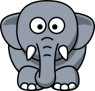 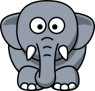 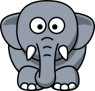 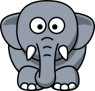 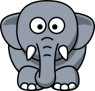 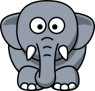 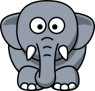 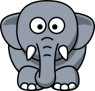 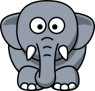 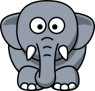 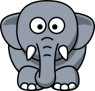 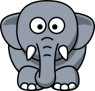 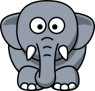 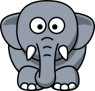 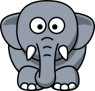 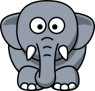 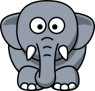 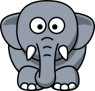 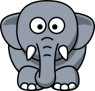 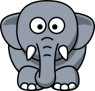 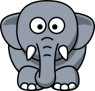 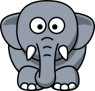 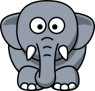 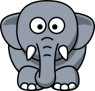 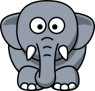 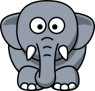 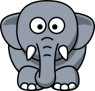 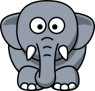 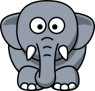 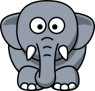 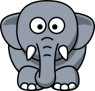 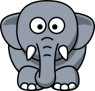 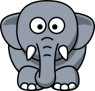 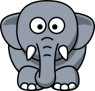 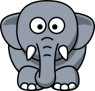 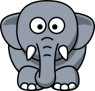 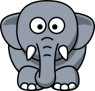 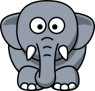 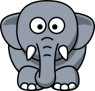 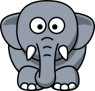 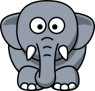 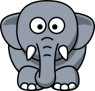 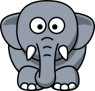 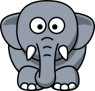 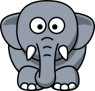 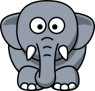 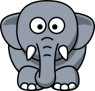 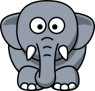 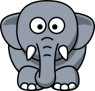 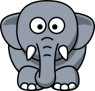 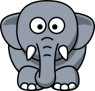 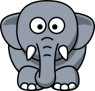 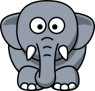 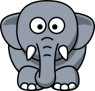 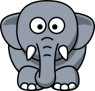 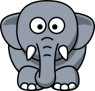 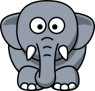 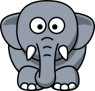 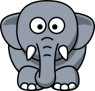 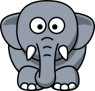 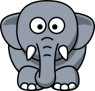 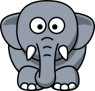 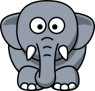 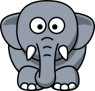 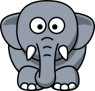 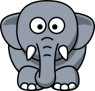 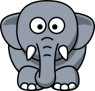 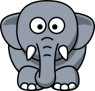 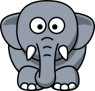 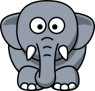 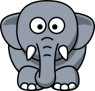 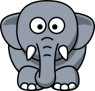 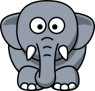 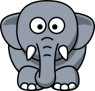 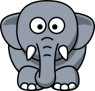 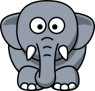 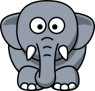 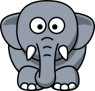 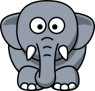 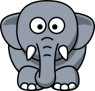 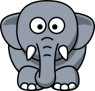 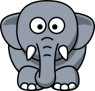 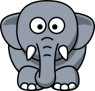 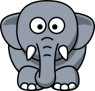 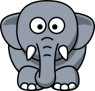 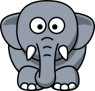 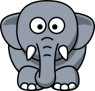 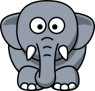 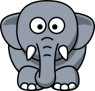 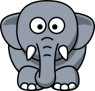 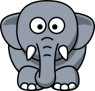 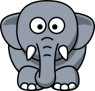 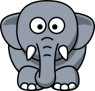 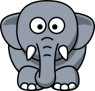 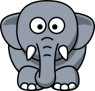 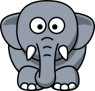 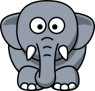 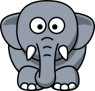 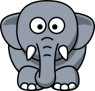 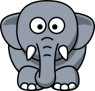 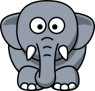 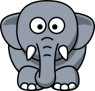 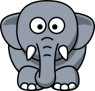 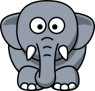 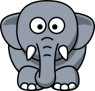 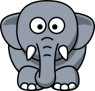 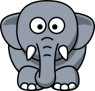 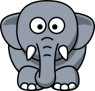 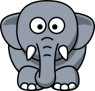 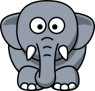 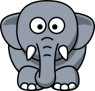 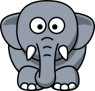 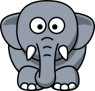 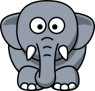 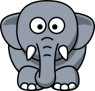 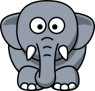 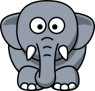 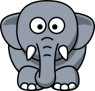 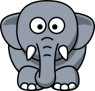 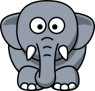 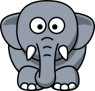 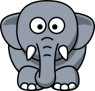 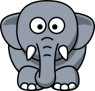 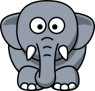 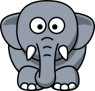 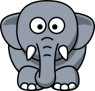 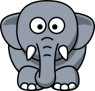 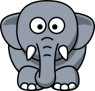 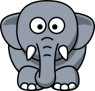 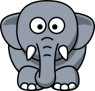 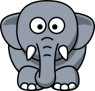 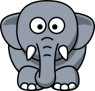 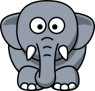 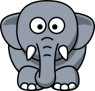 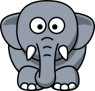 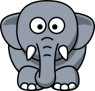 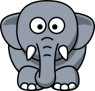 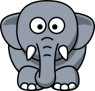 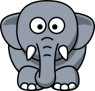 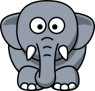 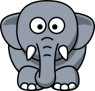 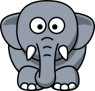 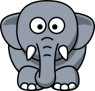 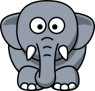 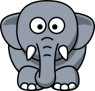 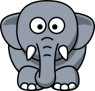 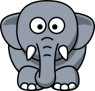 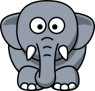 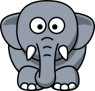 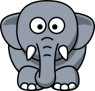 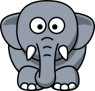 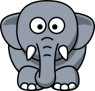 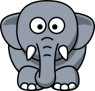 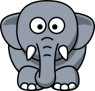 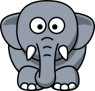 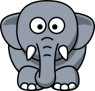 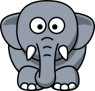 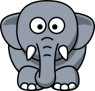 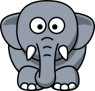 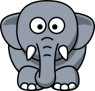 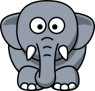 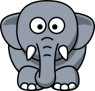 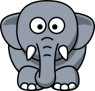 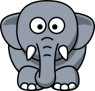 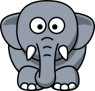 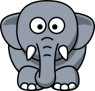 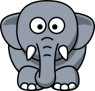 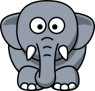 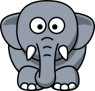 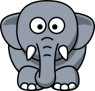 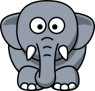 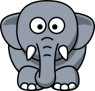 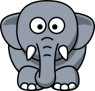 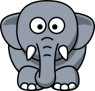 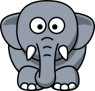 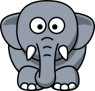 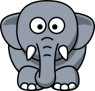 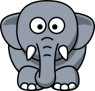 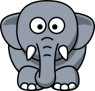 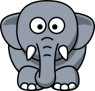 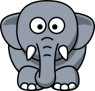 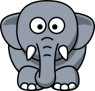 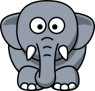 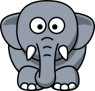 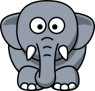 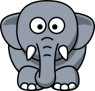 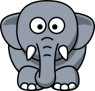 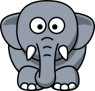 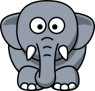 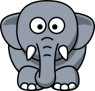 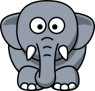 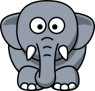 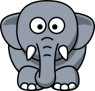 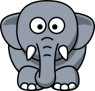 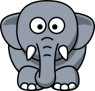 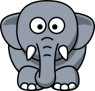 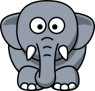 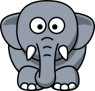 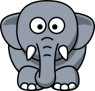 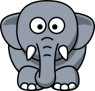 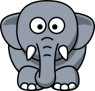 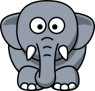 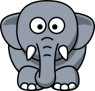 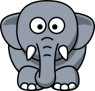 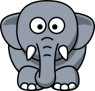 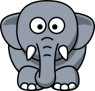 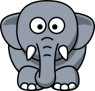 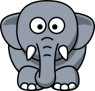 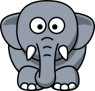 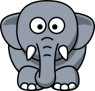 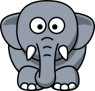 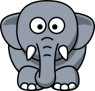 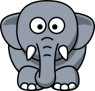 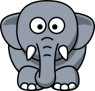 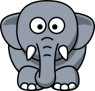 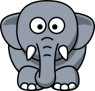 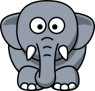 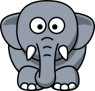 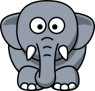 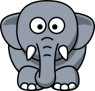 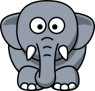 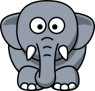 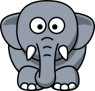 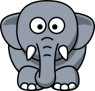 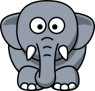 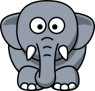 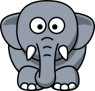 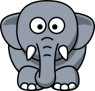 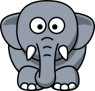 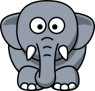 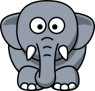 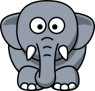 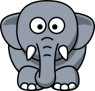 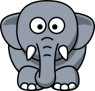 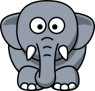 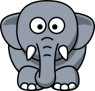 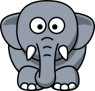 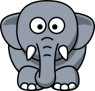 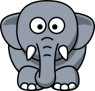 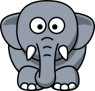 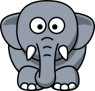 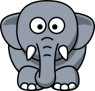 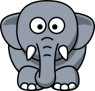 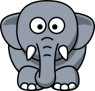 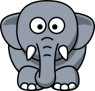 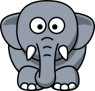 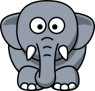 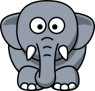 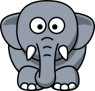 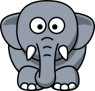 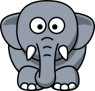 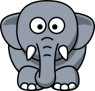 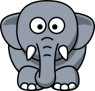 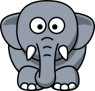 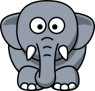 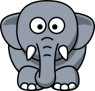 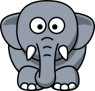 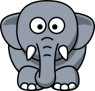 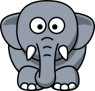 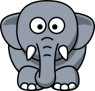 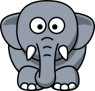 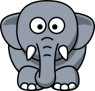 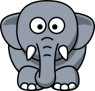 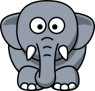 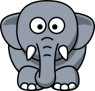 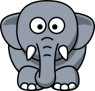 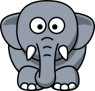 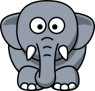 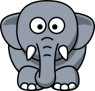 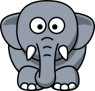 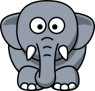 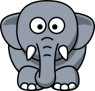 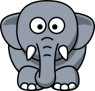 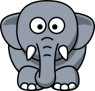 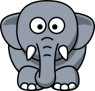 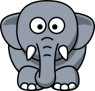 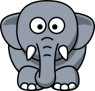 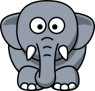 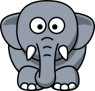 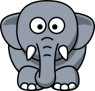 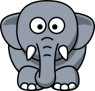 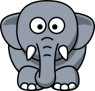 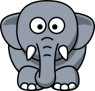 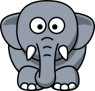 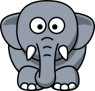 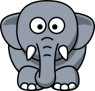 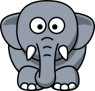 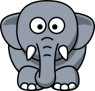 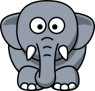 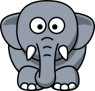 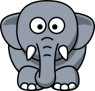 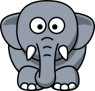 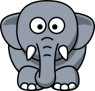 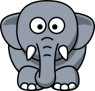 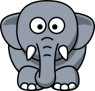 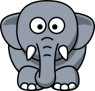 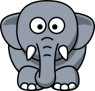 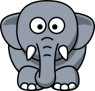 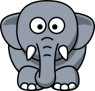 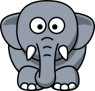 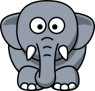 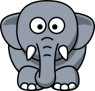 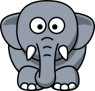 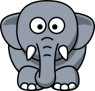 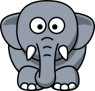 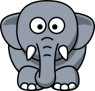 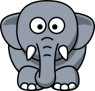 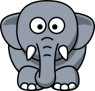 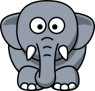 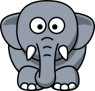 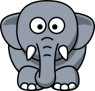 Illegal fireworks
Are dangerous because:-
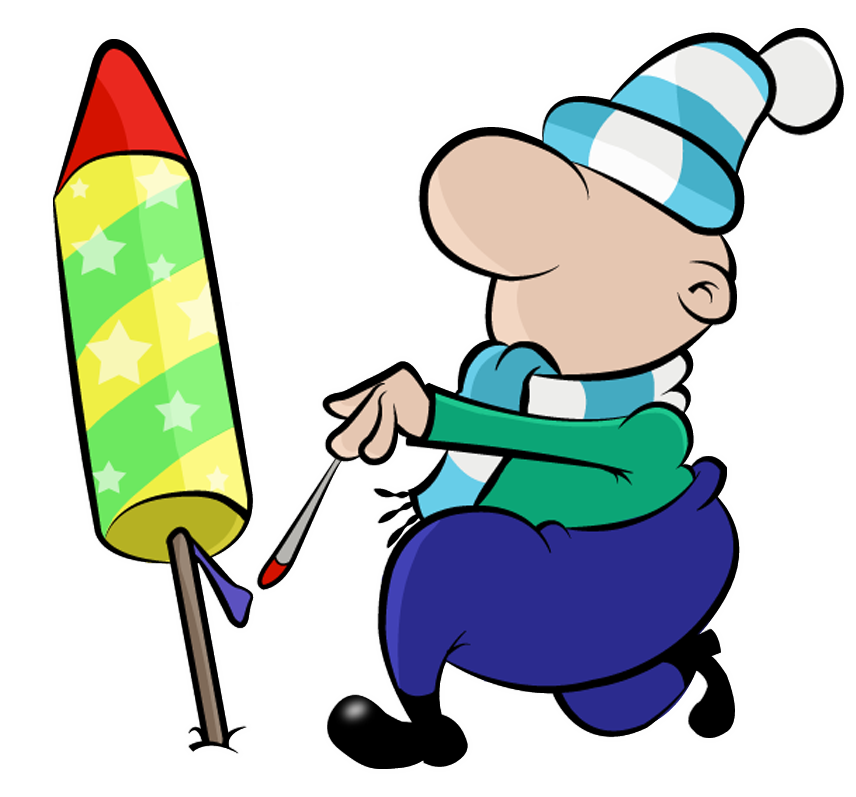 They may not be
passed safe for
use in Britain
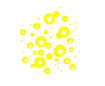 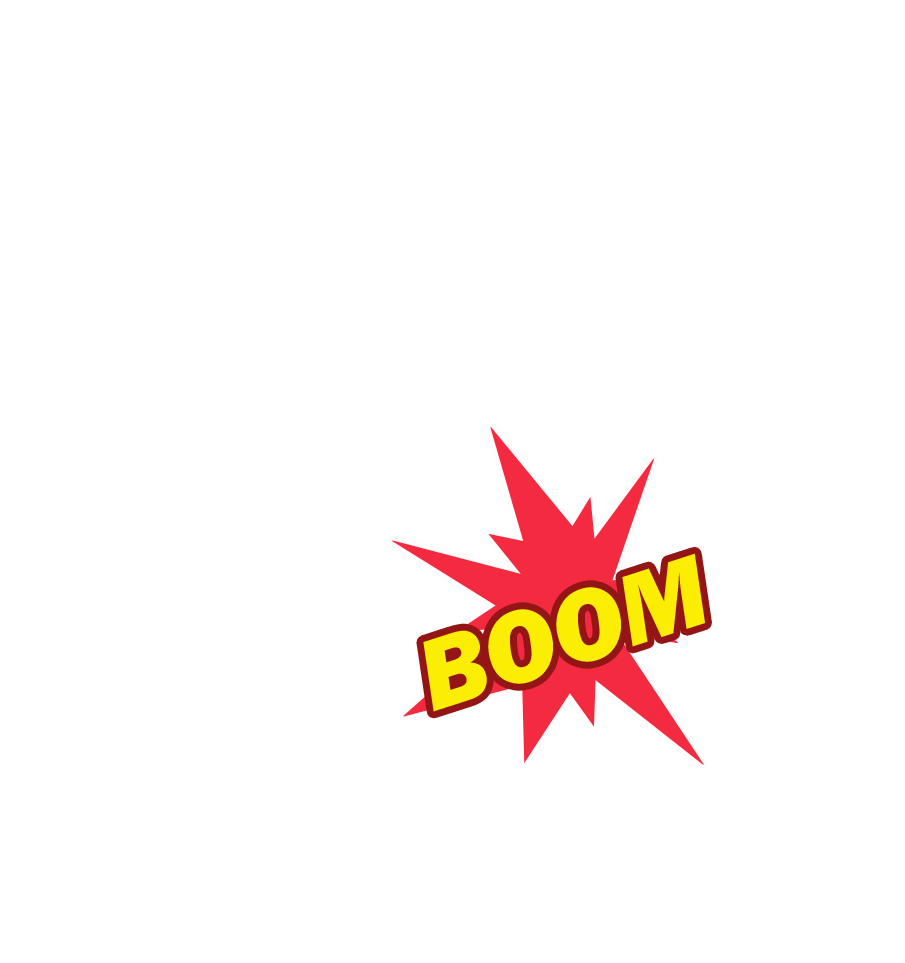 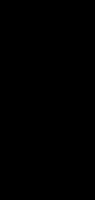 Illegal fireworks
You will not be able to read the instructions
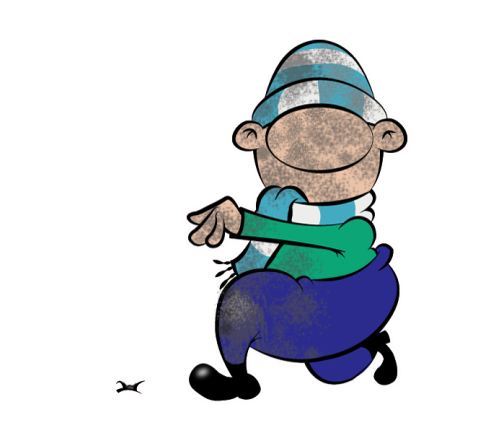 ?
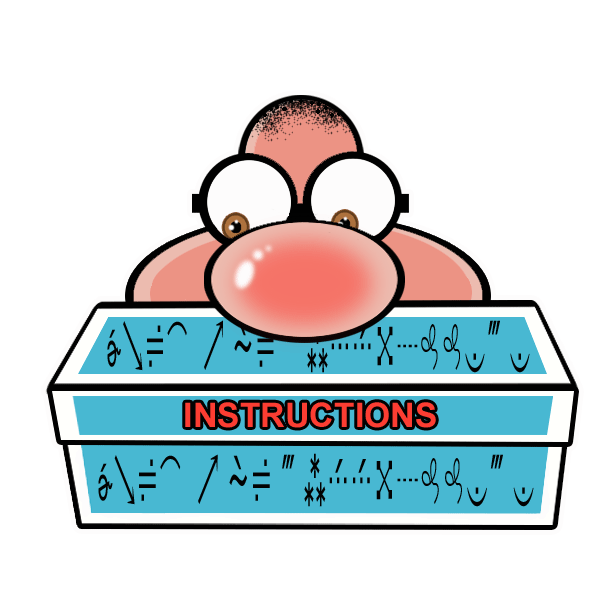 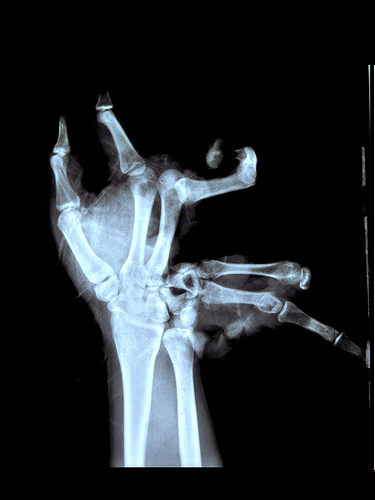 Firework injury
Injuries
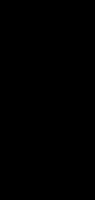 Injuries
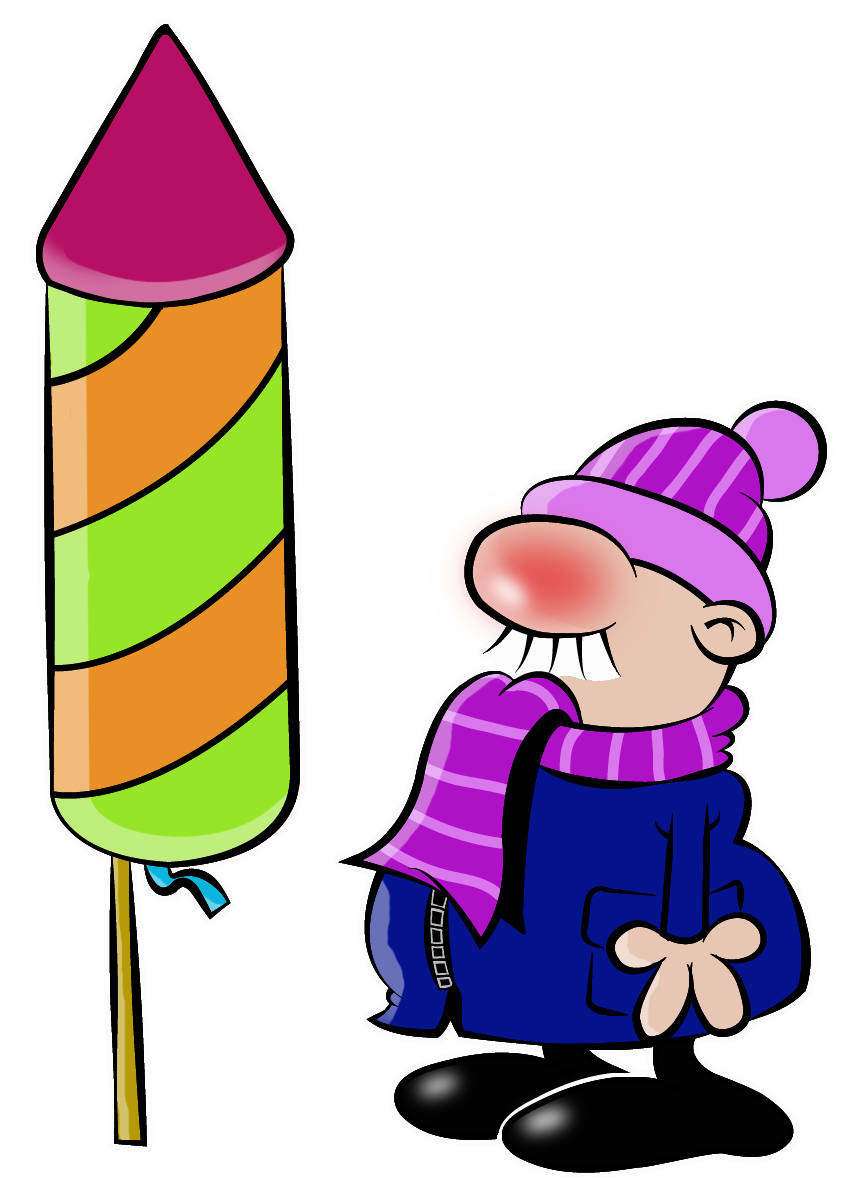 Over half will be children
 More than 300 eye injuries each year
 10 people will lose their sight each year
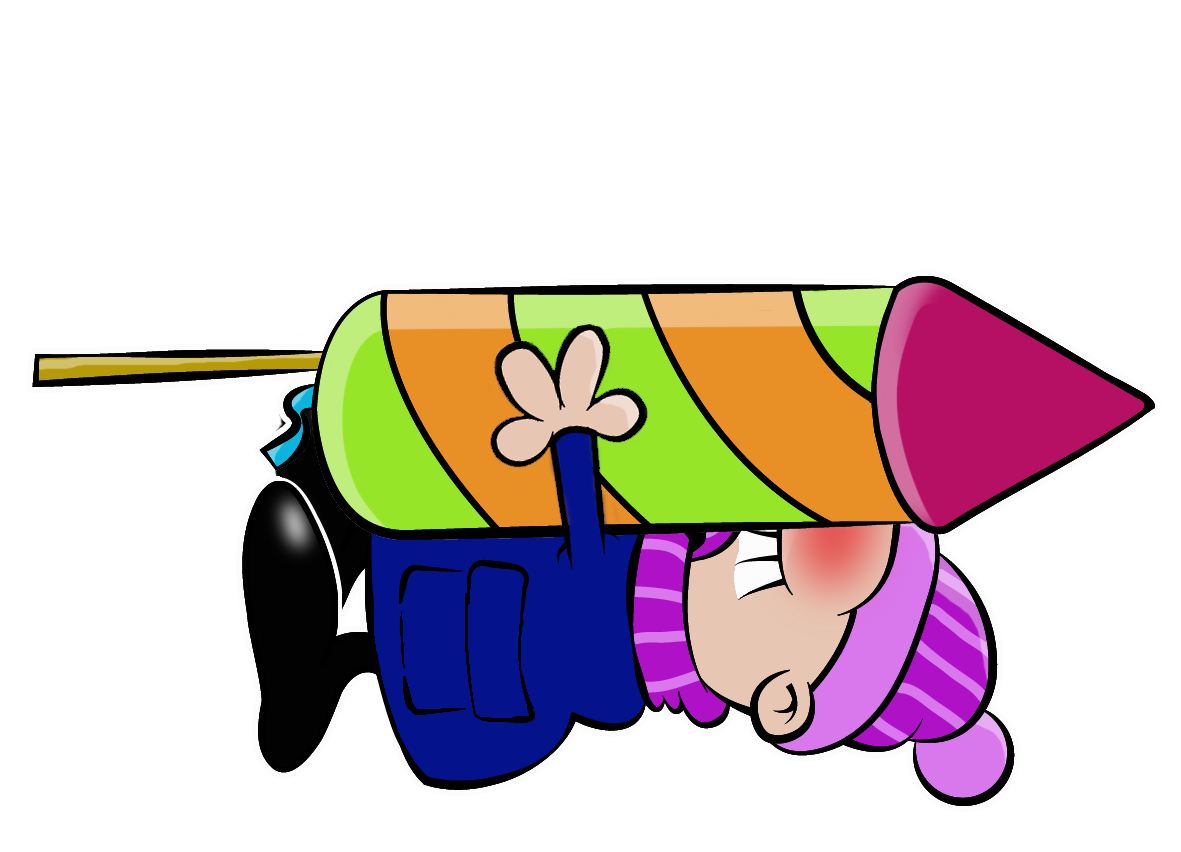 fred
Fred
Sparklers
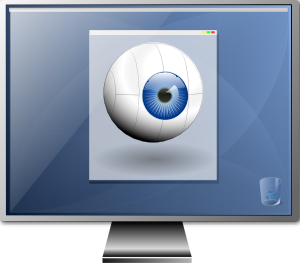 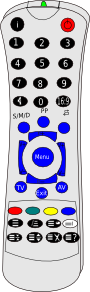 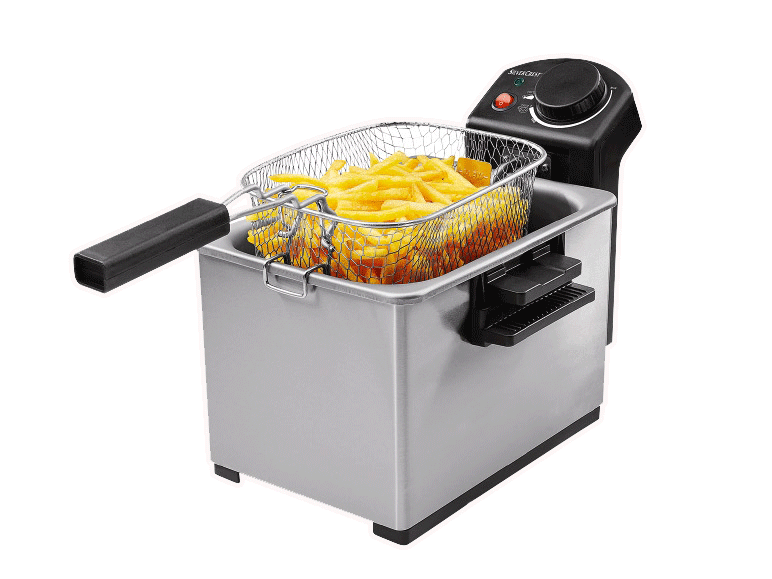 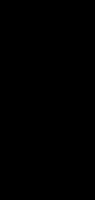 Hot fact
Sparklers burn
at 2000°
that’s 5 times hotter
than cooking oil!
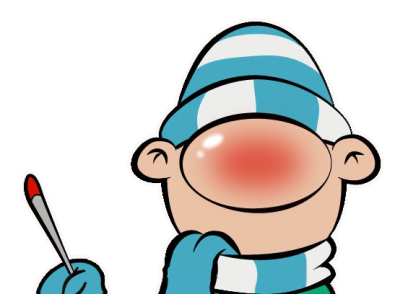 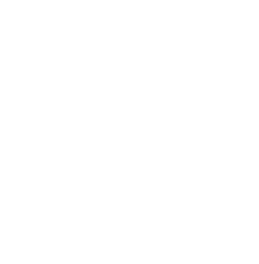 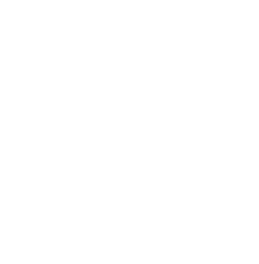 harp
ow
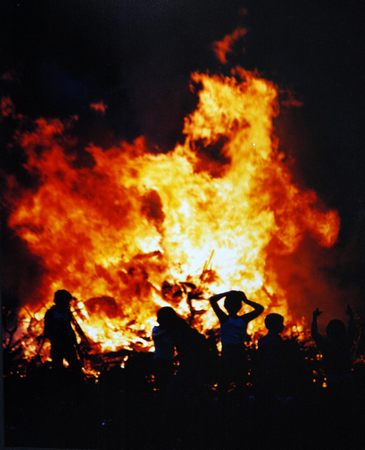 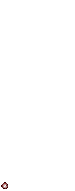 Bonfires
Bonfire code
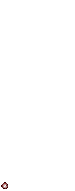 Do not over-stack
 Check for animals 
 Never light with petrol
 Do not burn dangerous rubbish
 Wear correct clothing
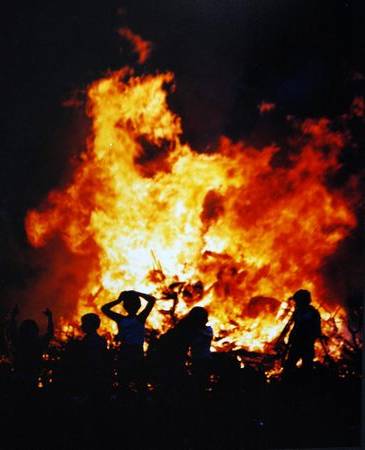 STOP
DROP
AND ROLL
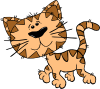 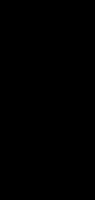 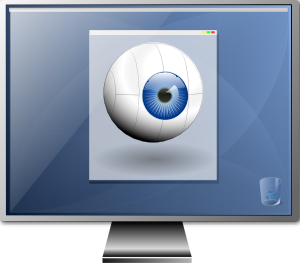 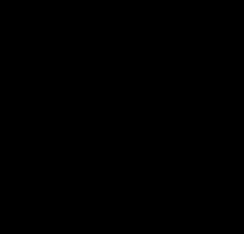 And finally…
Pets
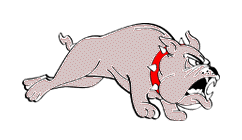 Animals have sensitive hearing
Loud bangs and whistles hurt their ears
Keep all pets inside
Close windows and doors
Draw the curtains
Turn on TV
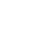 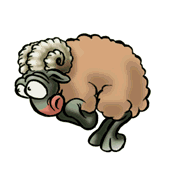 Bonfire code
Do not over-stack
 Check for animals 
 Never light with petrol
 Do not burn dangerous rubbish
 Wear correct clothing
REMEMBER, REMEMBER…
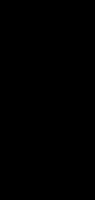 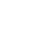 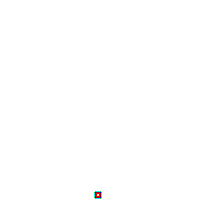 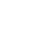 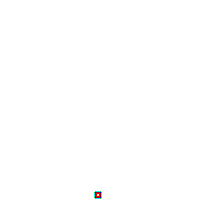 Pets

Close windows and doors
Draw the curtains
Turn on TV
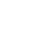 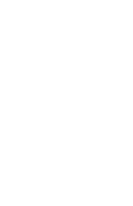 Sparkler code
Always wear gloves
Hold at arms length
Put in water or sand when finished
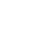 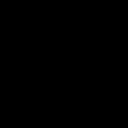 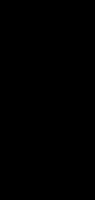 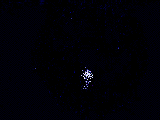 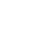 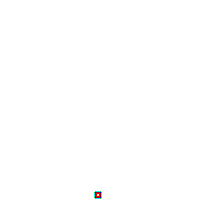 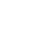 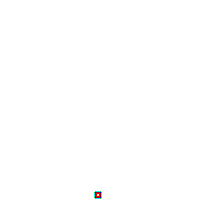 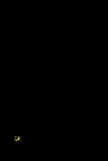 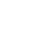 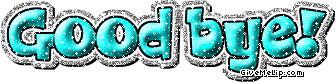 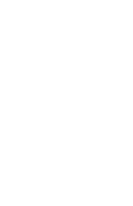 goodbye
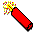 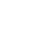